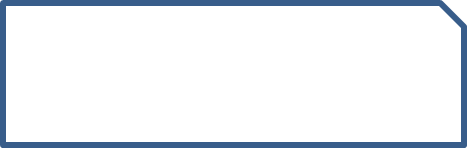 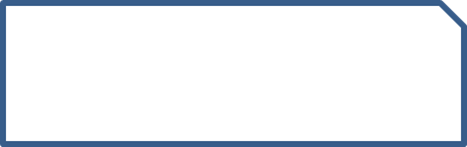 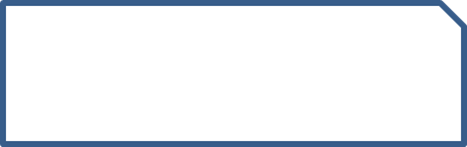 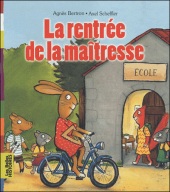 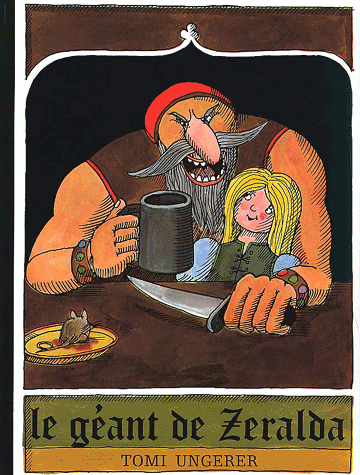 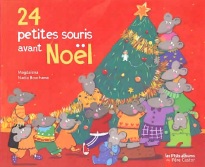 Arda
Dylan
Inès
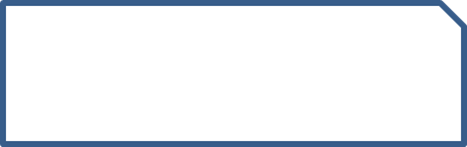 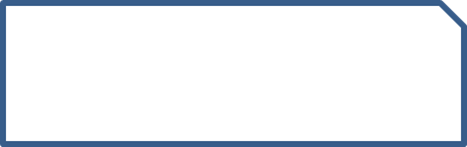 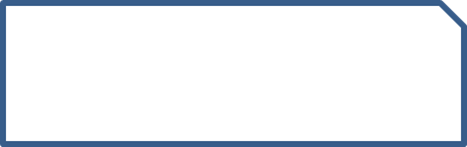 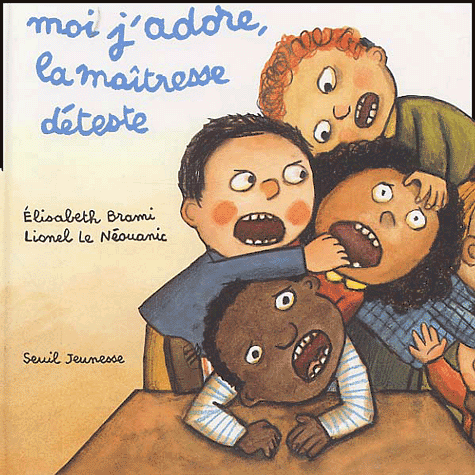 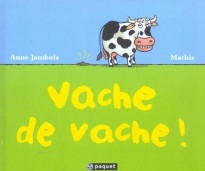 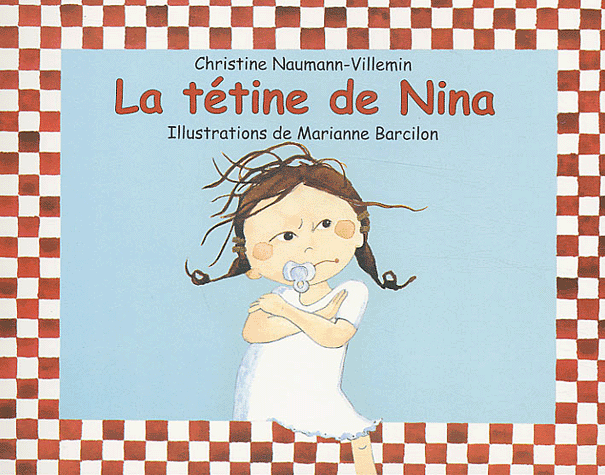 Florian
Marianne
Maxim
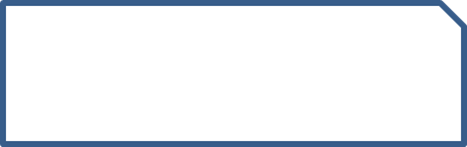 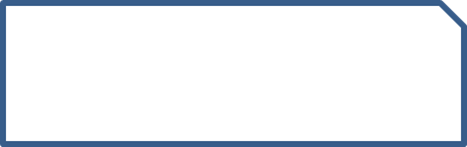 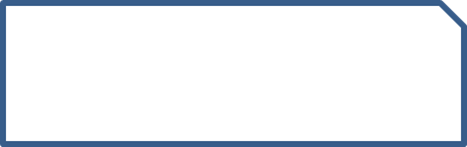 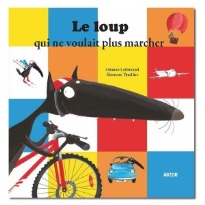 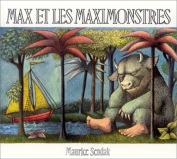 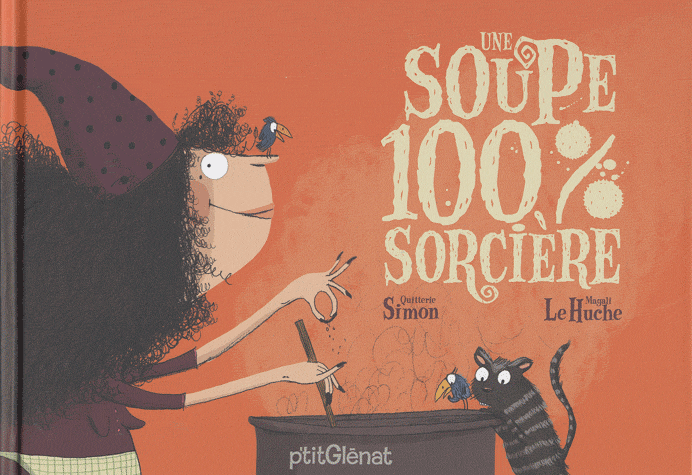 Lismée
Ana
Yann
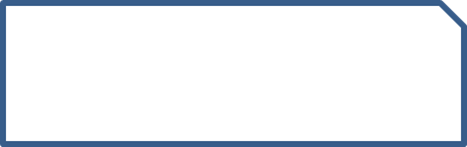 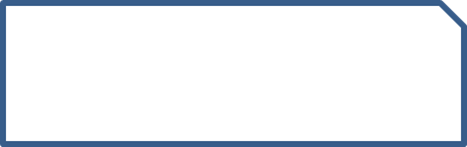 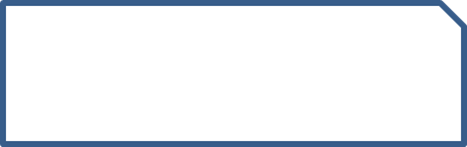 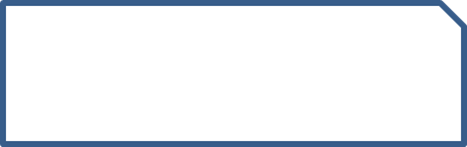 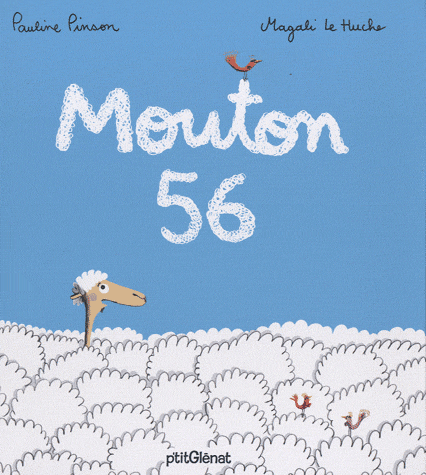 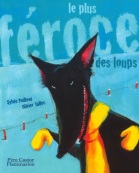 Andréa
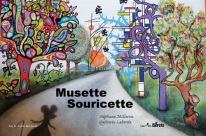 Lorie
Nathan
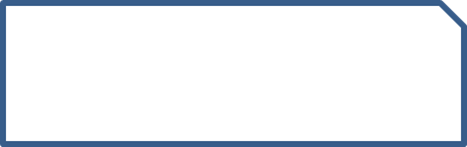 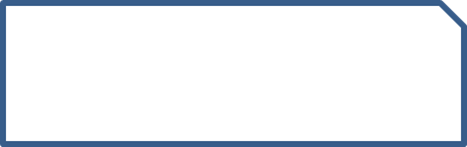 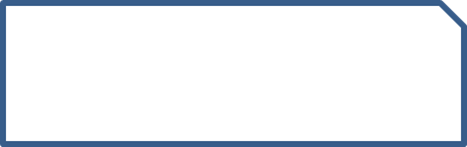 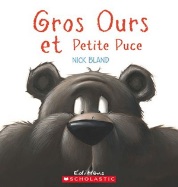 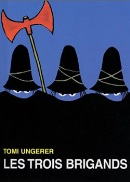 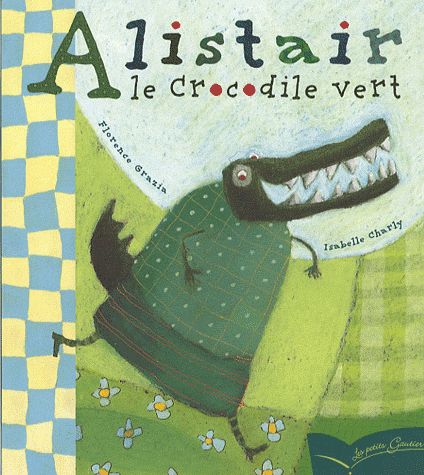 Tom
Virgile
Alexis
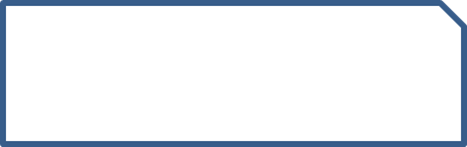 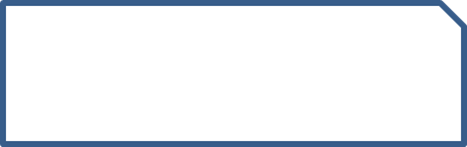 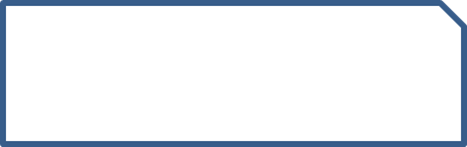 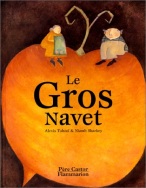 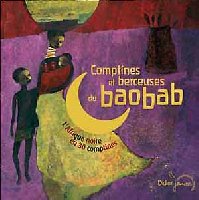 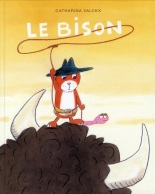 Théo S.
Zoé
Noah
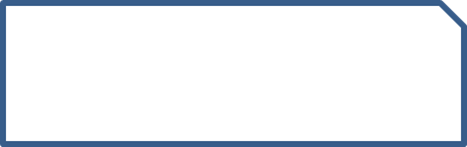 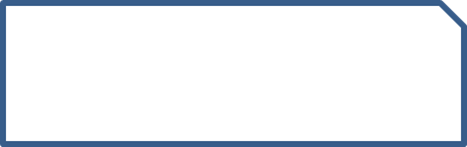 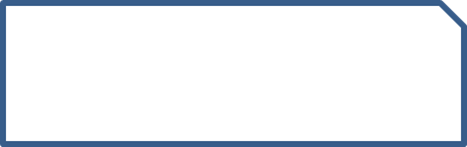 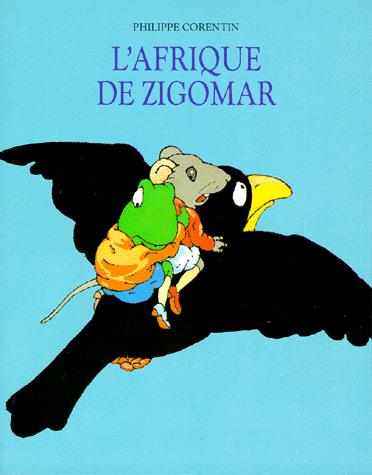 Théo F.
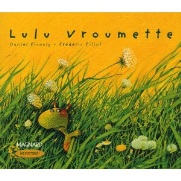 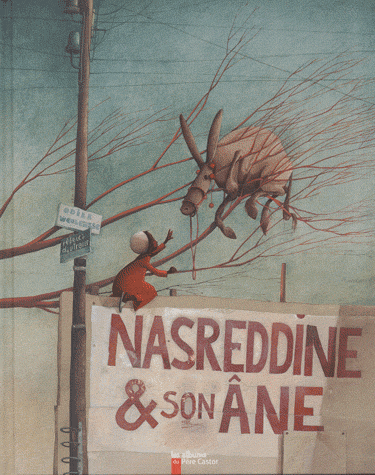 Marjorie
Louis
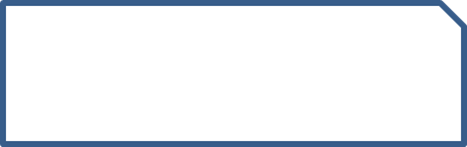 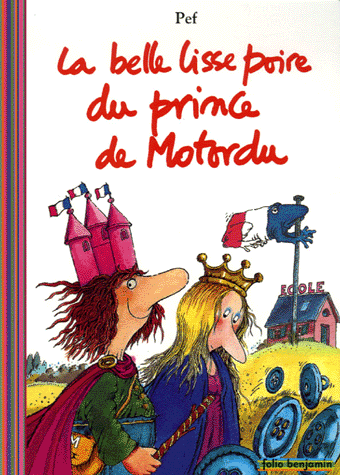 Ethan
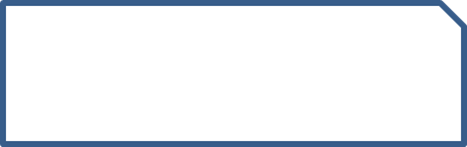 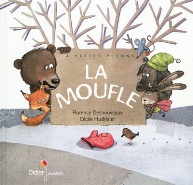 Noah L.
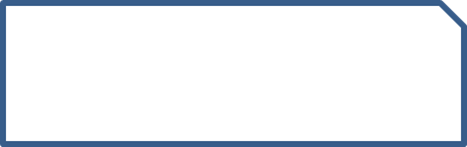 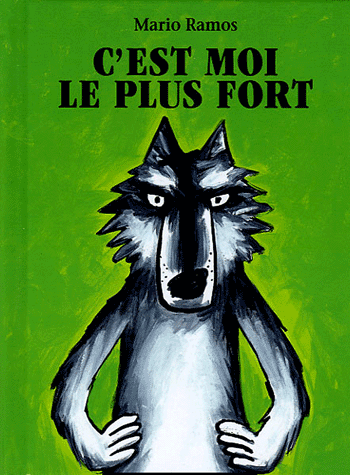 Raphaël
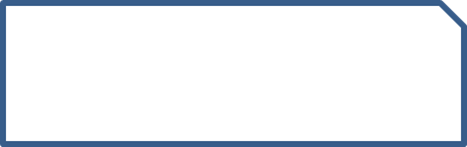 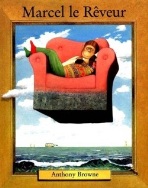